OTTIMIZZAZIONE DELLE FENCE TRAMITE IL METODO DELL’ AGGIUNTO
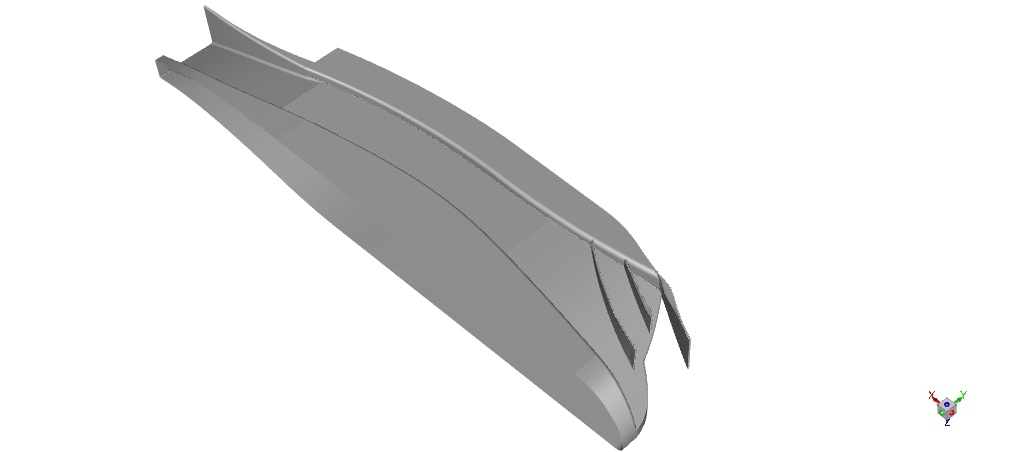 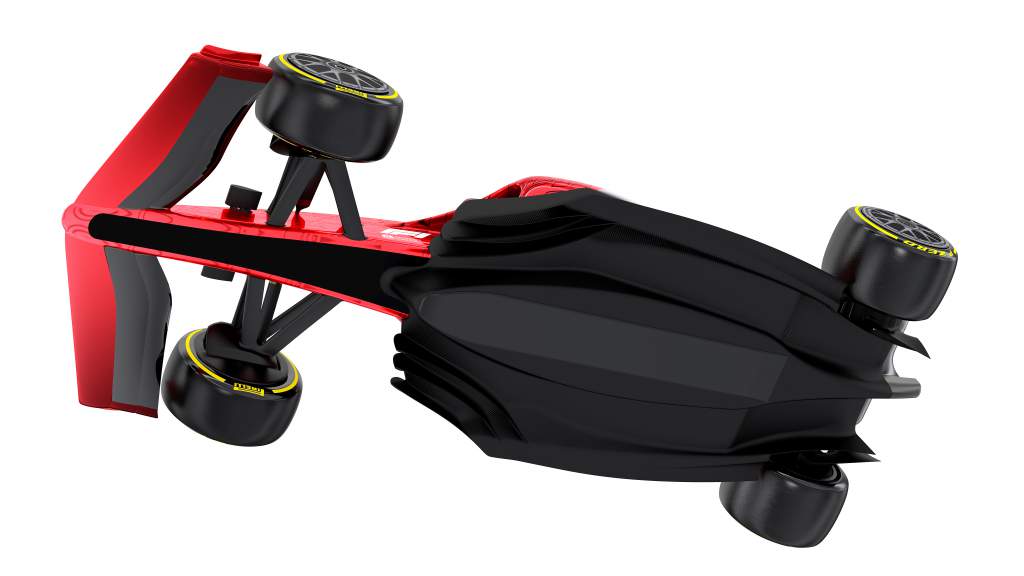 Allievo:  Christian Zambellini
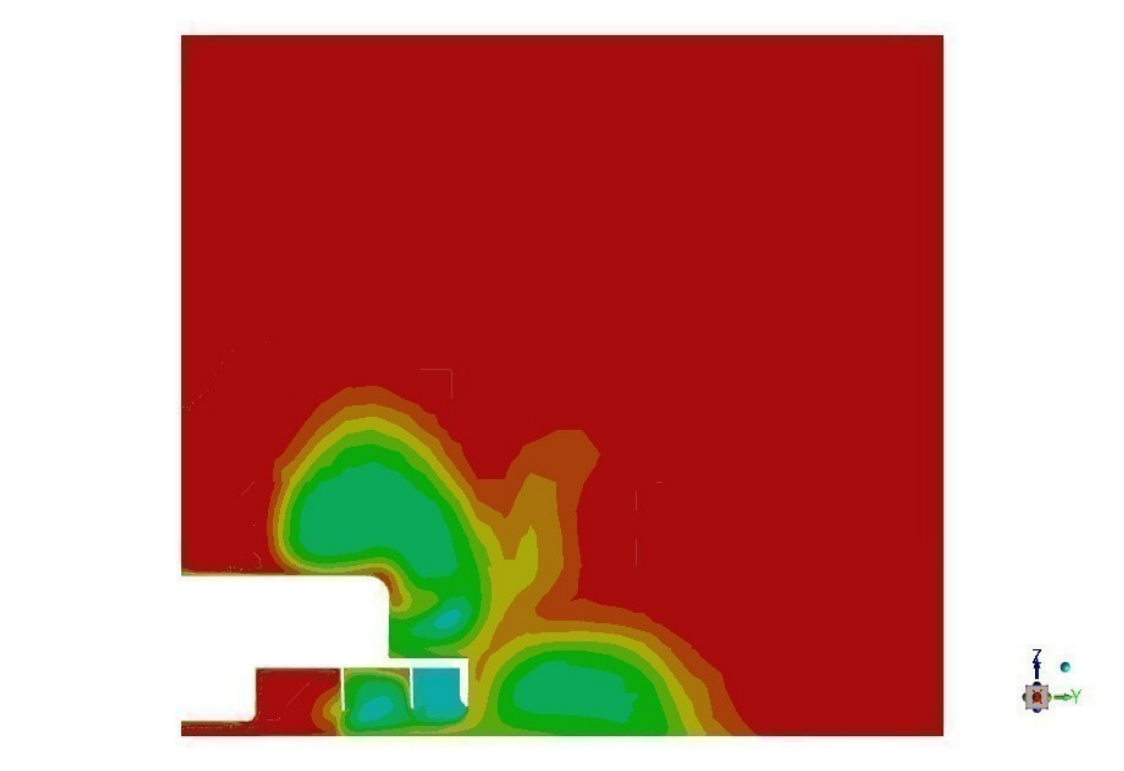 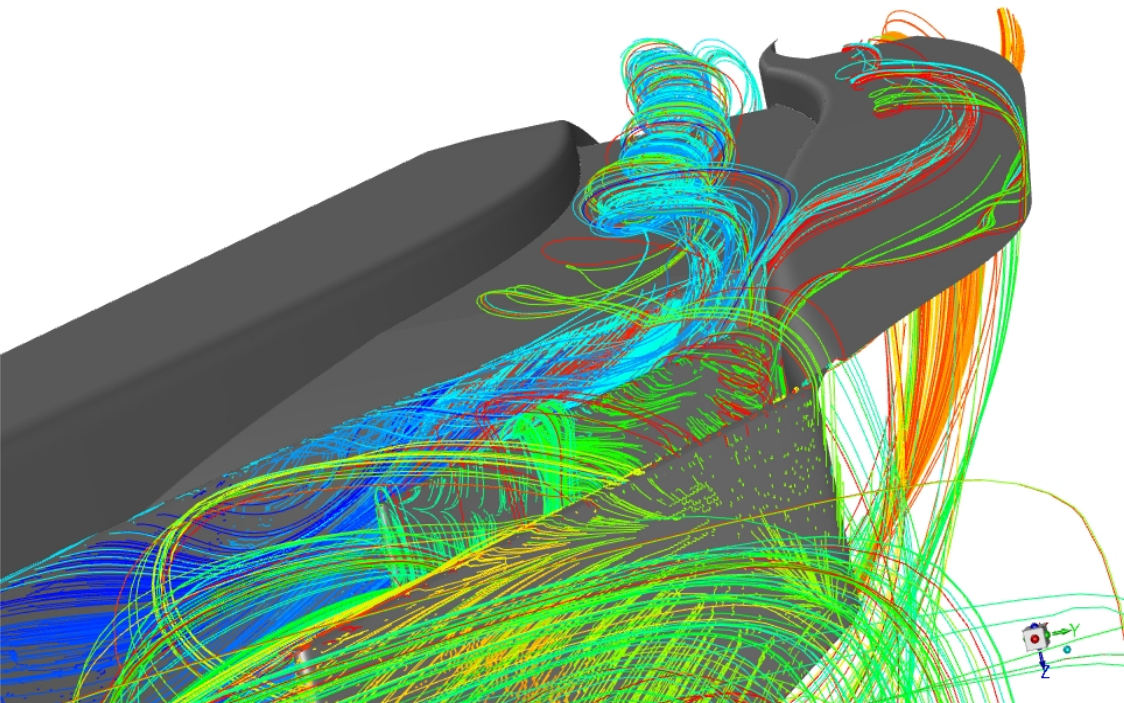 Relatore:         Prof. Jan Oscar Pralits
Correlatore:    Prof. Joel Guerrero
Consulente:    Ing. Marco Giachi
1
Utilizzo delle fence e obbiettivi
Utilizzo delle fence nelle moderne vetture da competizione:
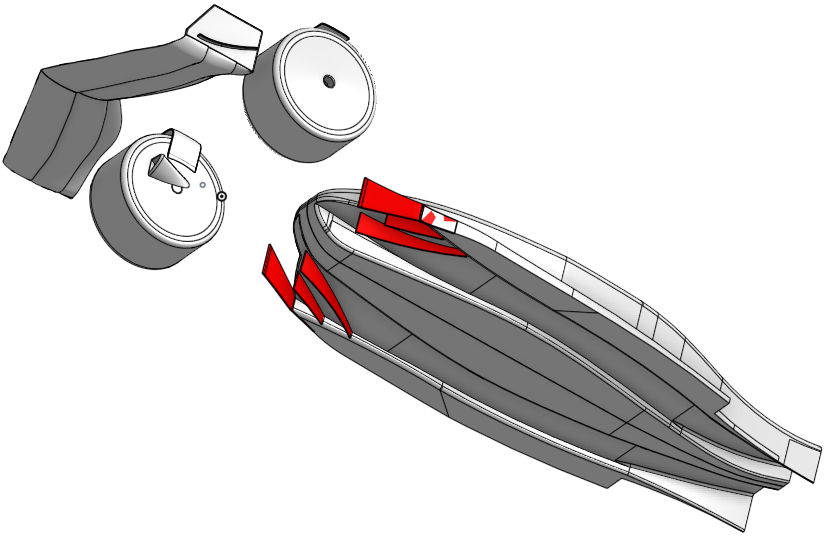 GENERAZIONE DI UN VORTICE PER L’AUMENTO DELLA DEPORTANZA SUL FONDO
GESTIONE E DIREZIONAMENTO DELLA SCIA DERIVANTE DA RUOTA E ALA
Obbiettivo dell’ottimizzazione :
MIGLIORAMENTO DELLE PRESTAZIONI AERODINAMICHE DEL FONDO
2
Introduzione
Baseline geometria
Dominio di calcolo
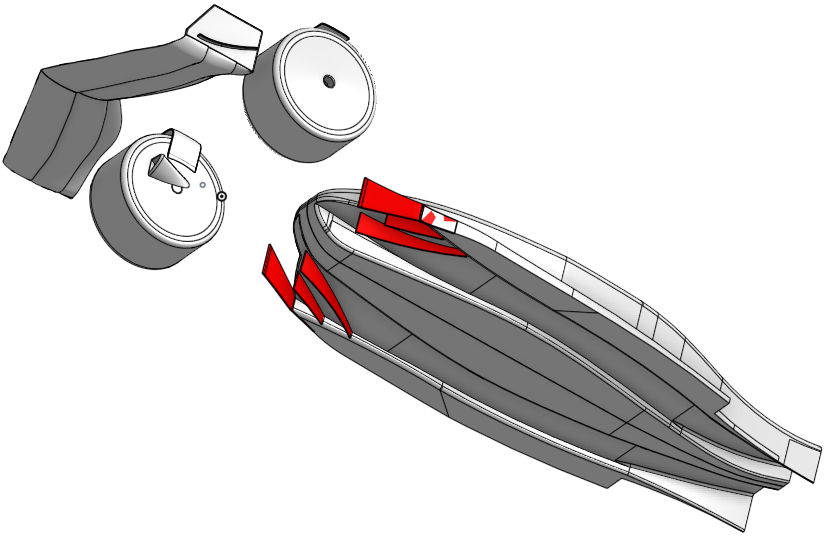 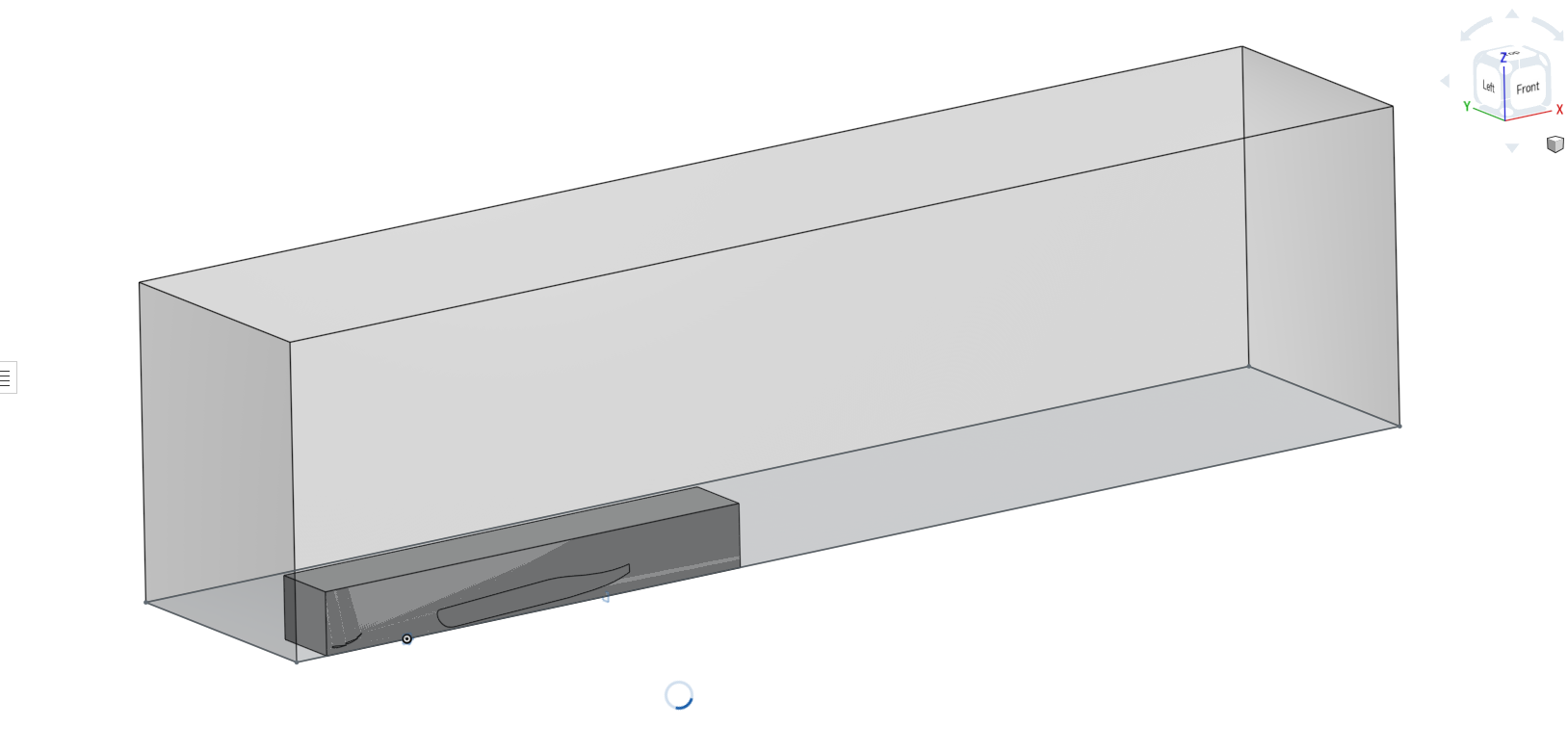 Simmetry
Pressure outlet
BOI
Velocity inlet
Moving wall
Dimensioni: 
-2 <X< 18 m
  0 <Y< 4 m
  0 <Z< 6 m
Condizioni al contorno:
Inlet : 200 km/h
Suolo: 200 km/h
Outlet: 0 Pa (relativi)
Vettura: pareti 
Ruota: 41.37 rad/s
Modello di turbolenza:
k-omega SST
Curvature correction 
Production limiter
Kato-Launder production limiter
Software utilizzato:
ANSYS Fluent
ANSYS Fluent Adjoint Solver
3
Mesh
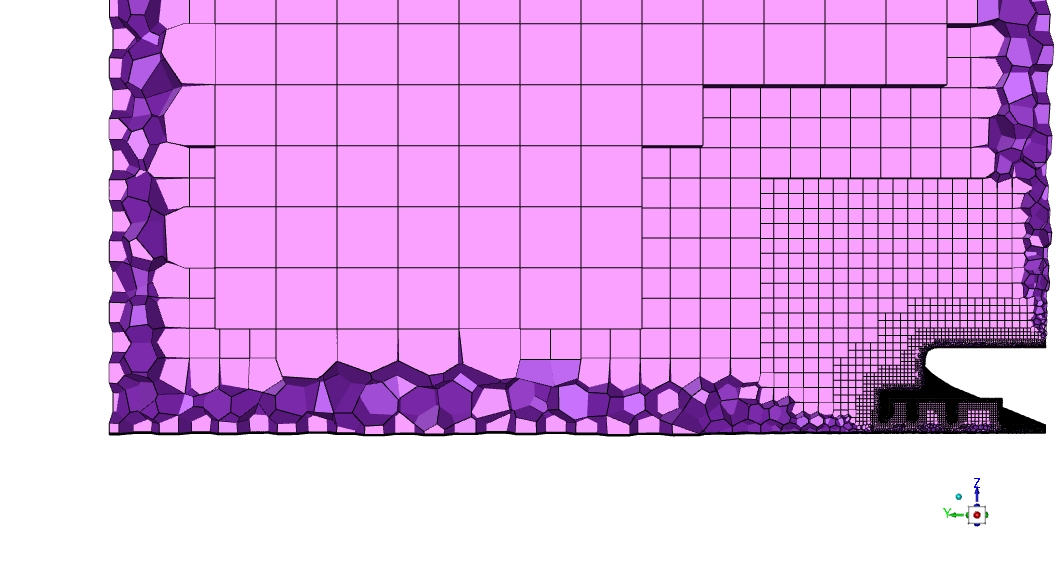 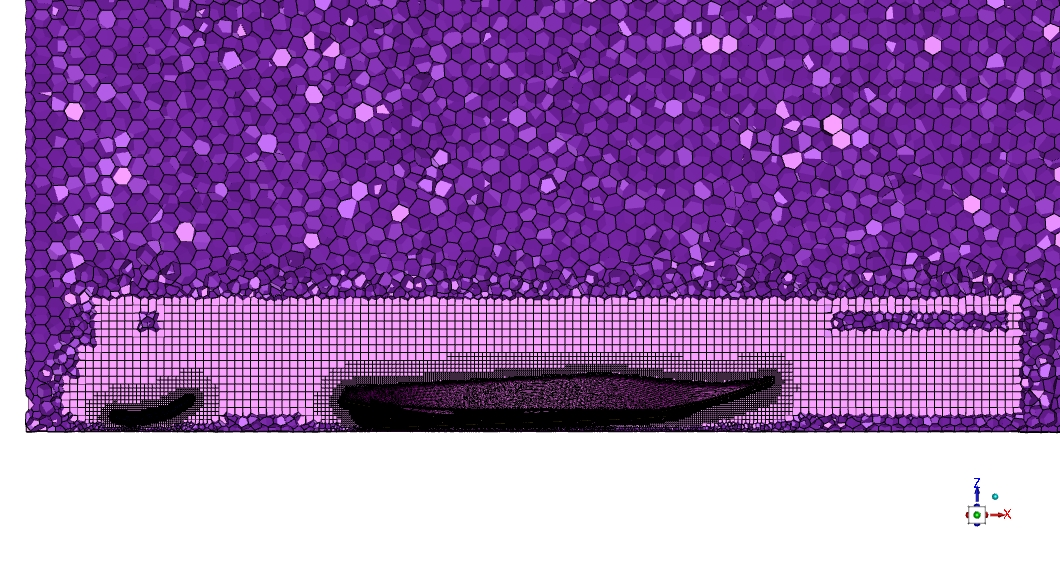 4
Baseline Risultati
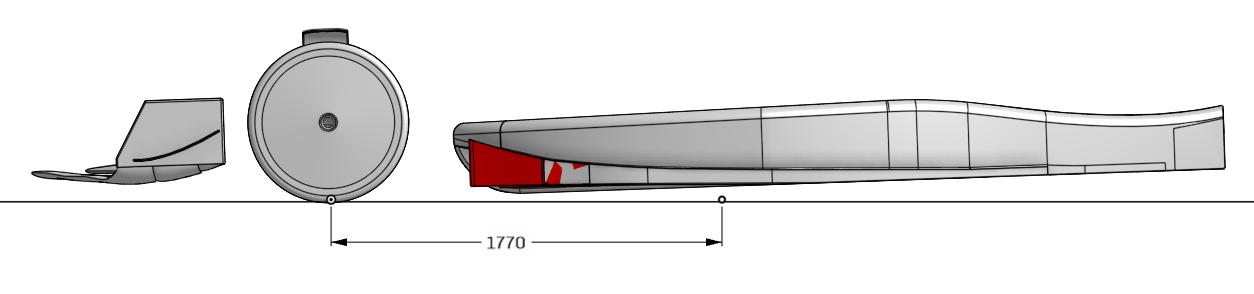 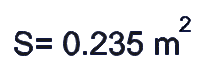 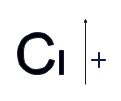 Z
Cp
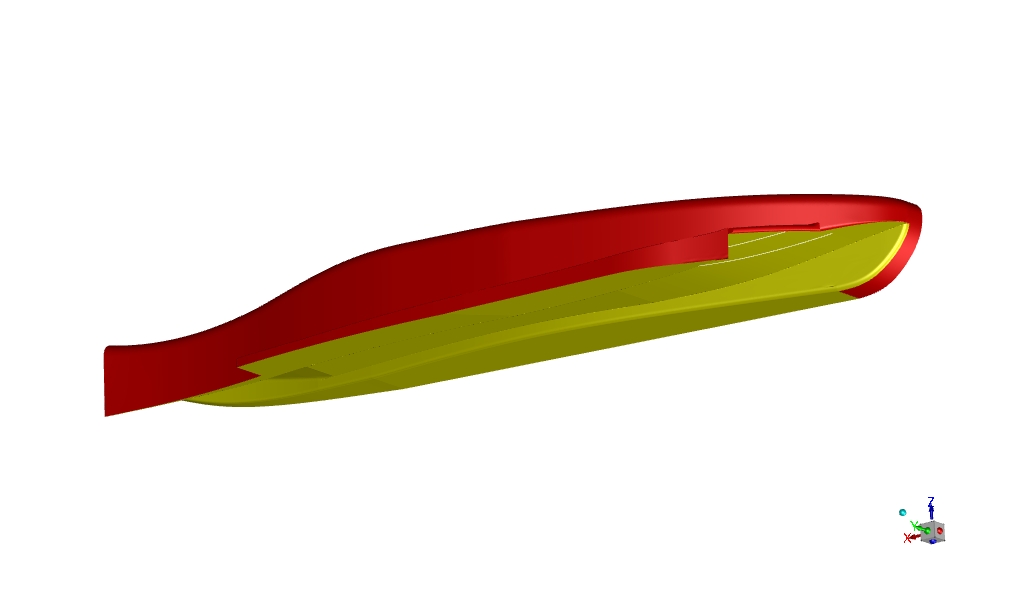 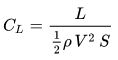 Corpo del fondo
Sottoscocca
CL,sottoscocca = -2,16
CD,sottoscocca= 0,08
Xcp = 1,77 m
5
Il metodo dell’Aggiunto
Il metodo dell’Aggiunto si prepone di ricavare la sensitività di un osservabile impostato. La sensitività è definita come segue e si riconduce al concetto di derivata direzionale:
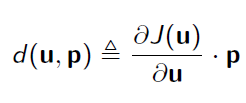 L’obbiettivo del metodo è quindi ricavare la sensitività che presenta l’output alla deformazione geometrica delle componenti oggetto di studio. Punto di partenza dal quale poi il software o l’utente  interpreterà i valori ottenuti e successivamente metterà in pratica la modifica.
6
Il metodo dell’Aggiunto
Metodo dell’Aggiunto
DOE,RSM,reti neurali ecc.
NO
Stato dell’arte consolidato
SI
Soluzione indipendente dalla scelta dei parametri
SI
NO
Complessità della singola ‘run’
Medio/Alta
Bassa
N di run necessari
1
102
Necessità di interpretazione ingegneristica della soluzione
Medio/Alto
Basso
7
Il metodo dell’Aggiunto
Impostazione dell’osservabile
Impostazione dei metodi di calcolo
Calcolo della sensitività
Modifica della geometria
Manuale
Automatica
Verifica qualità del reticolo
Validazione della modifica tramite CFD
8
Calcolo di sensitività
Adj.Z continuity
Osservabile: CL,sottoscocca
Adj.Z vel
Adj.X vel
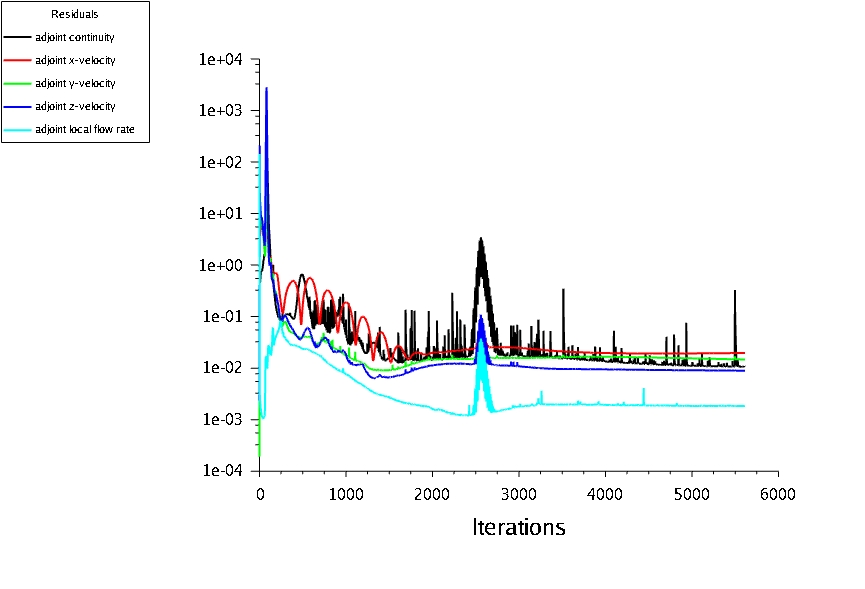 Adj.Y vel
Adj. Local flow rate
9
Calcolo di sensitività
Osservabile: CL,sottoscocca
10
Risultati dell’ ottimizzazione
Elementi ottimizzati: fence
Qualità della mesh peggiorata irreparabilmente
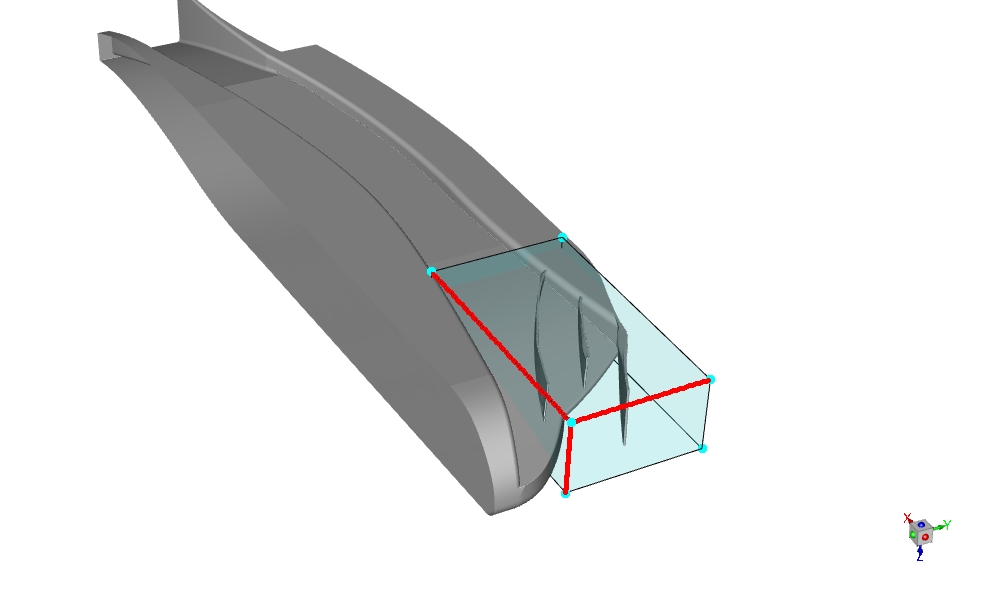 Target modifica: decremento del 15% dell’osservabile
Target modifica: decremento del 10% dell’osservabile
Miglioramento  dell’osservabile
Regione della modifica
Target modifica: decremento del 5% dell’osservabile
Nessun miglioramento riscontrato
11
Sensitività sulle fence
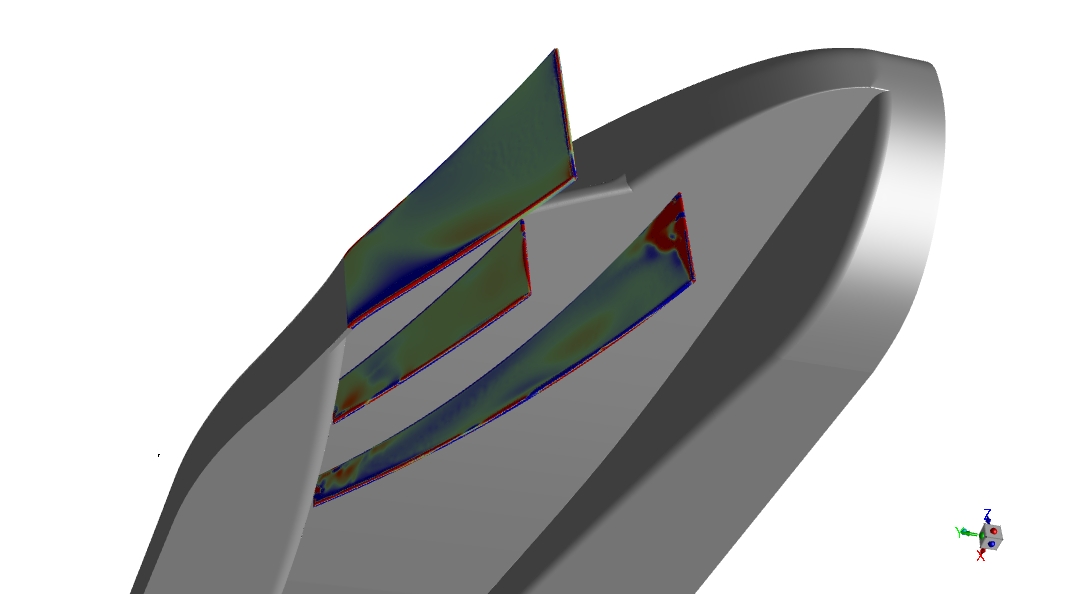 ‘Pull out’
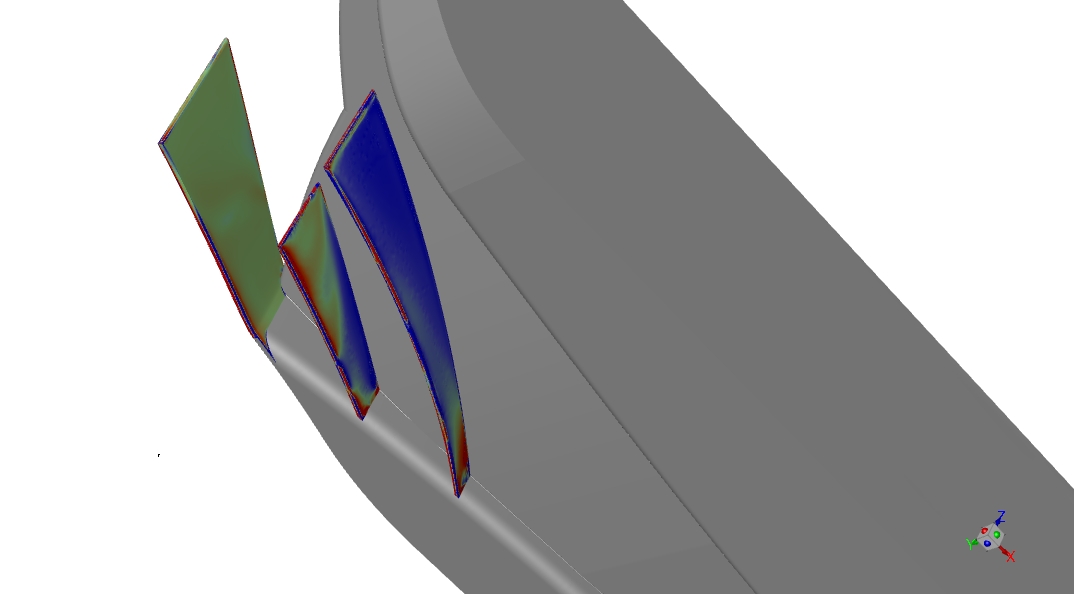 ‘Push in’
12
Risultati dell’ ottimizzazione
Base
Ottimizzato
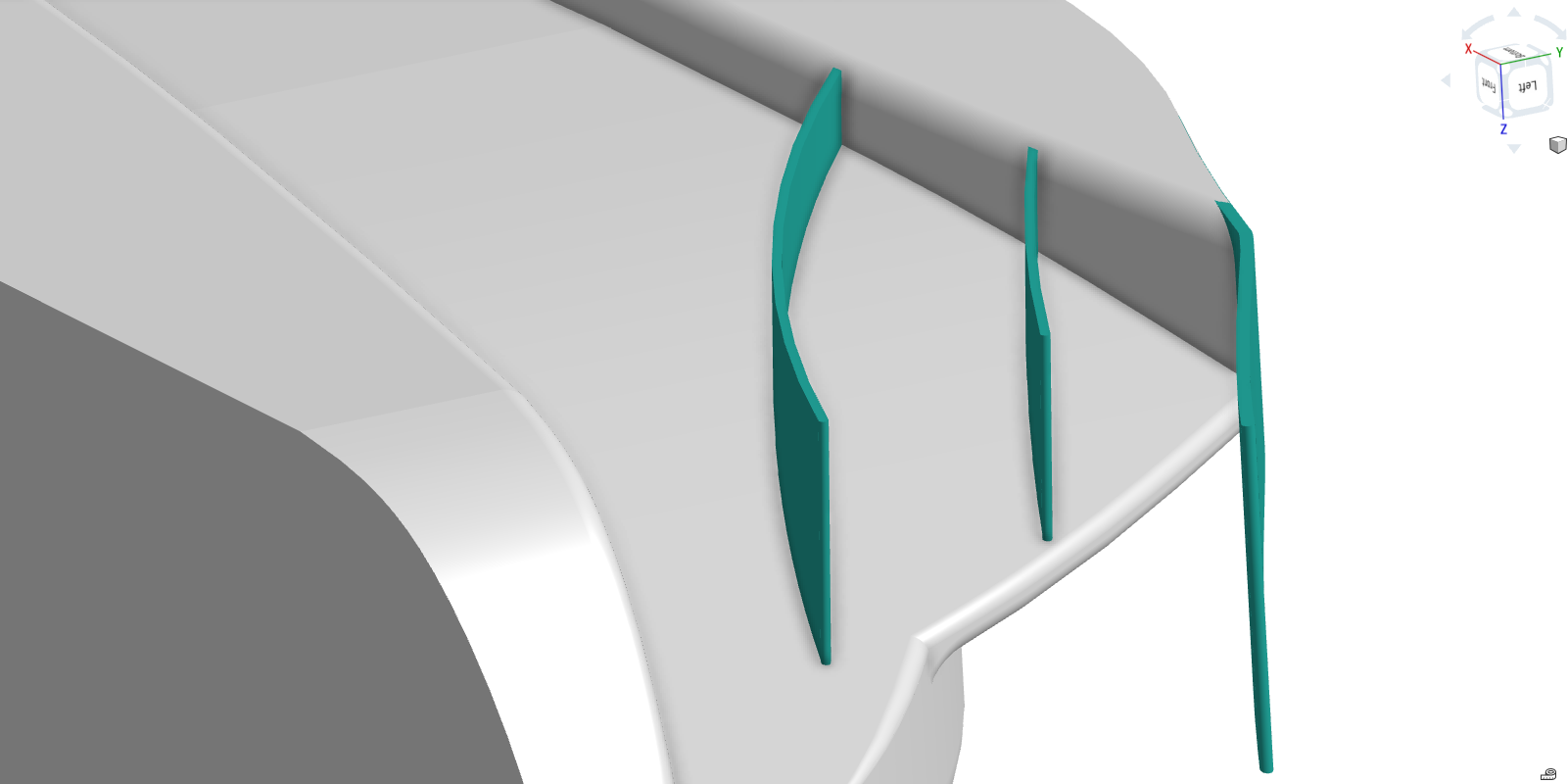 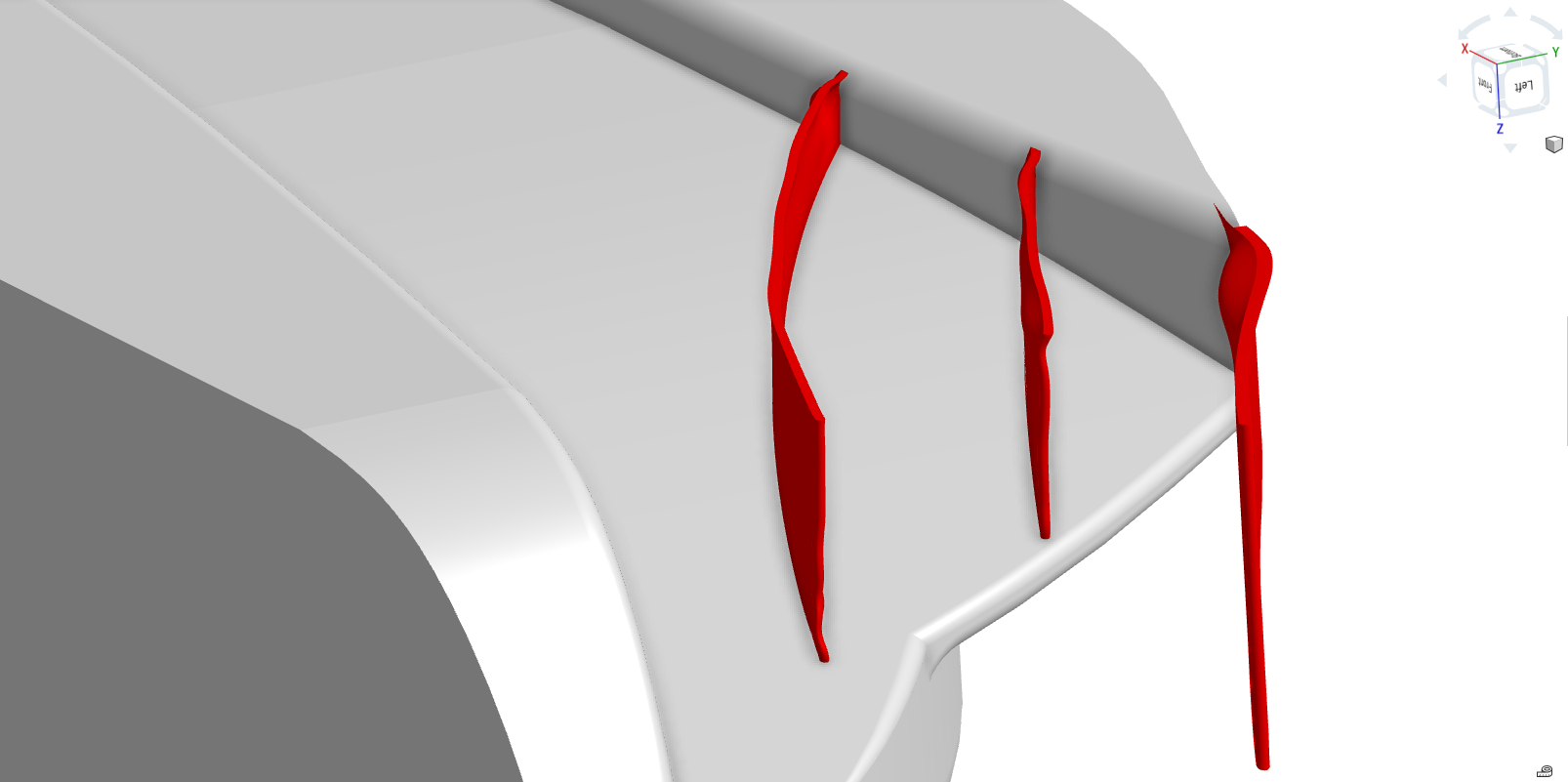 13
Risultati dell’ ottimizzazione
Particle ID pathlines
Base
Ottimizzato
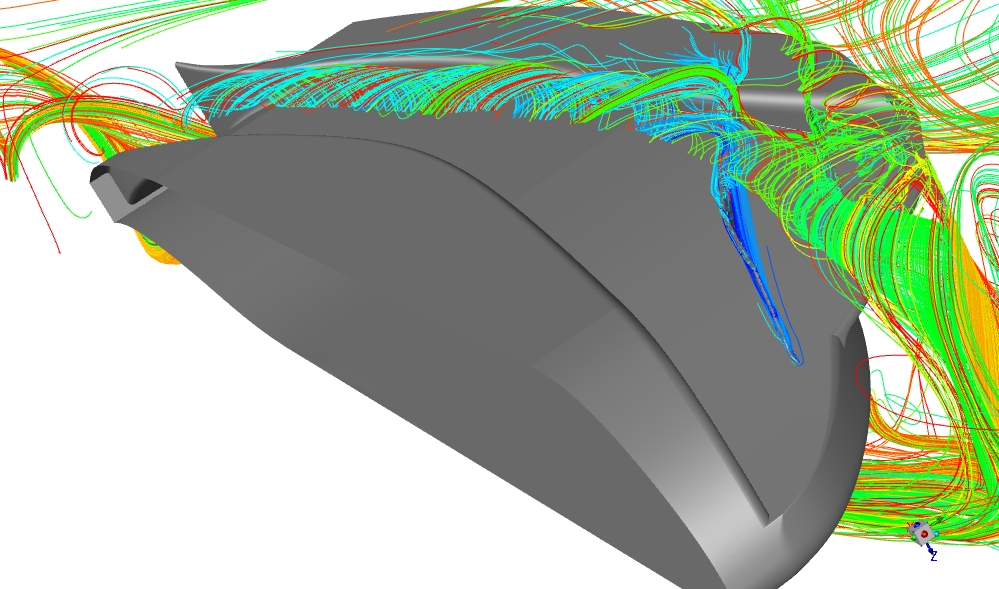 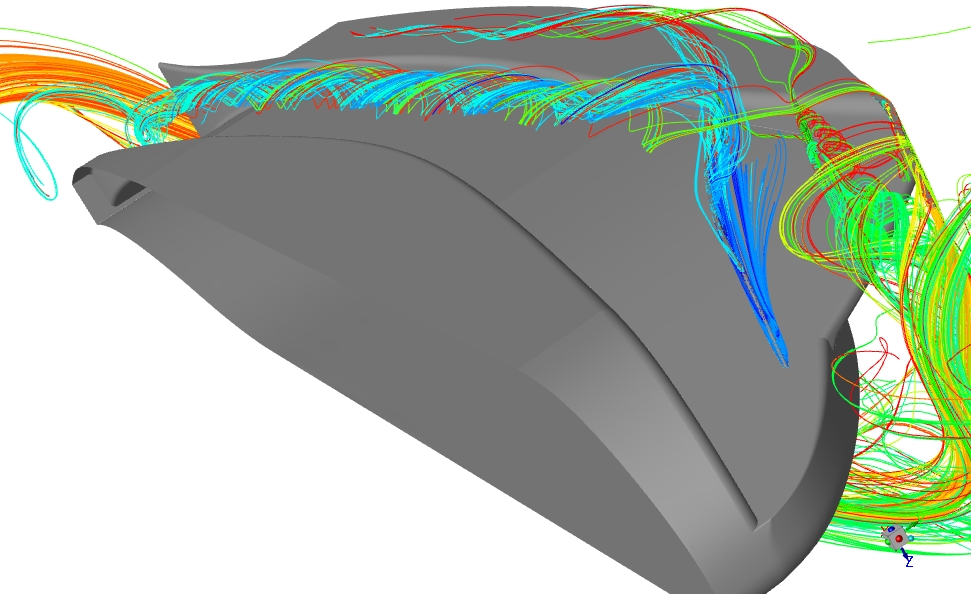 14
Risultati dell’ ottimizzazione
Vorticità lungo X
Base
Ottimizzato
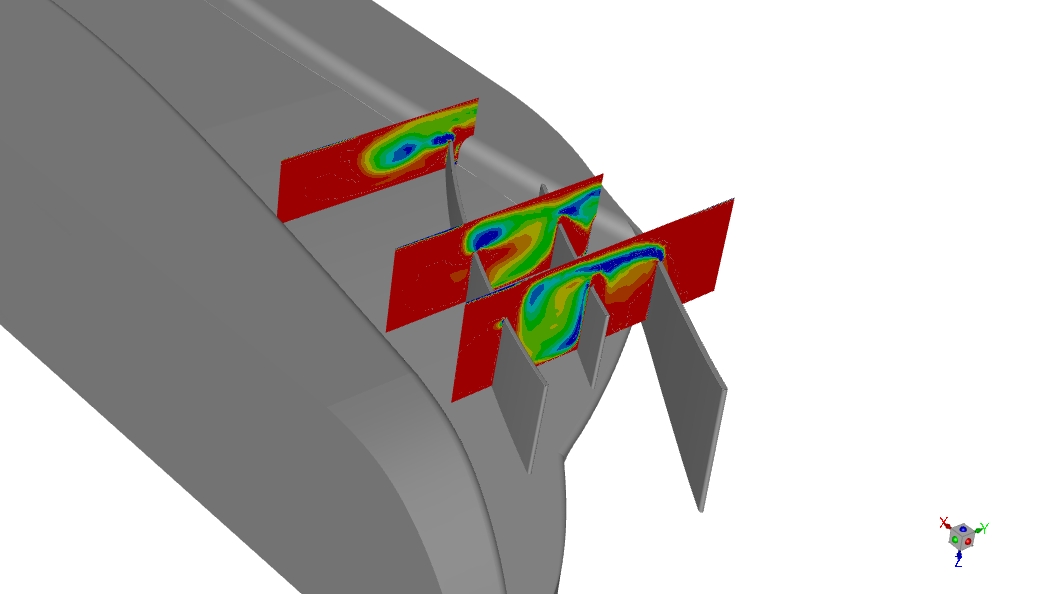 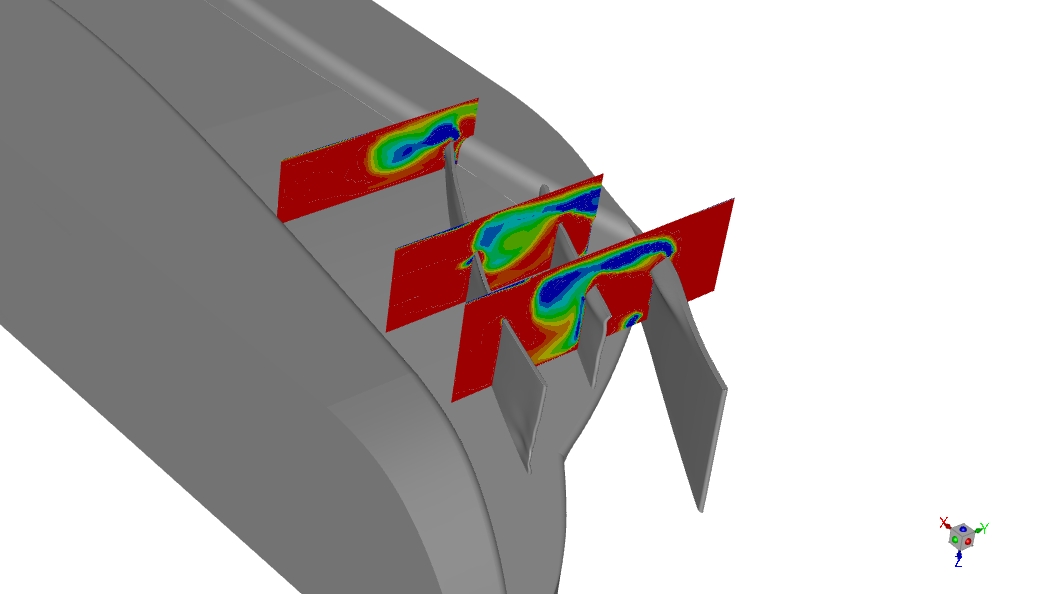 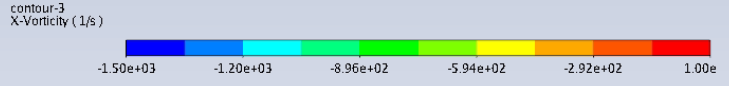 15
Risultati dell’ ottimizzazione
Modulo della velocità piano 1
Base
Ottimizzato
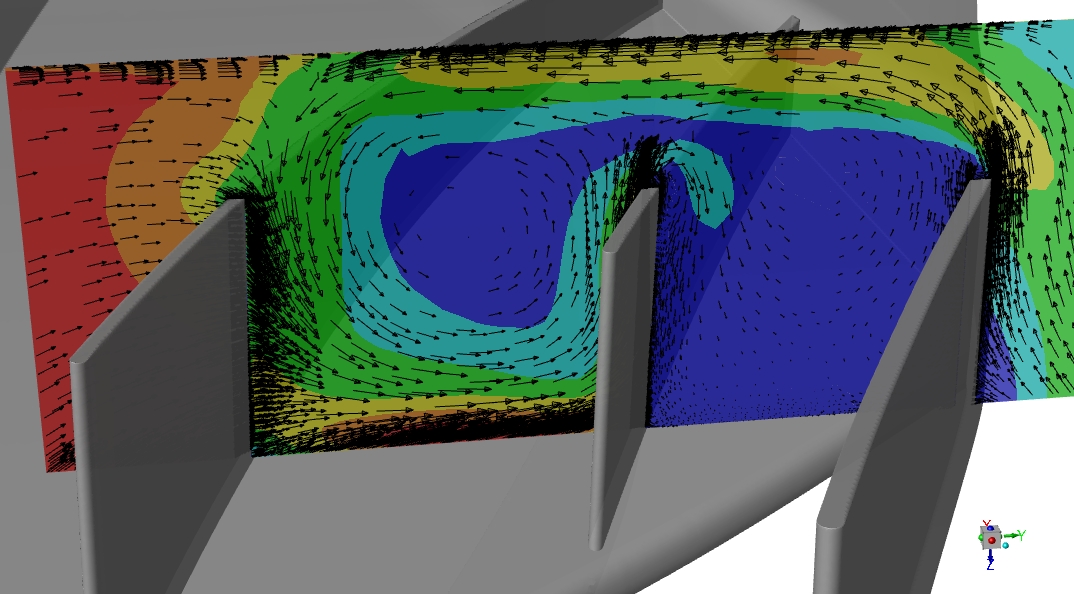 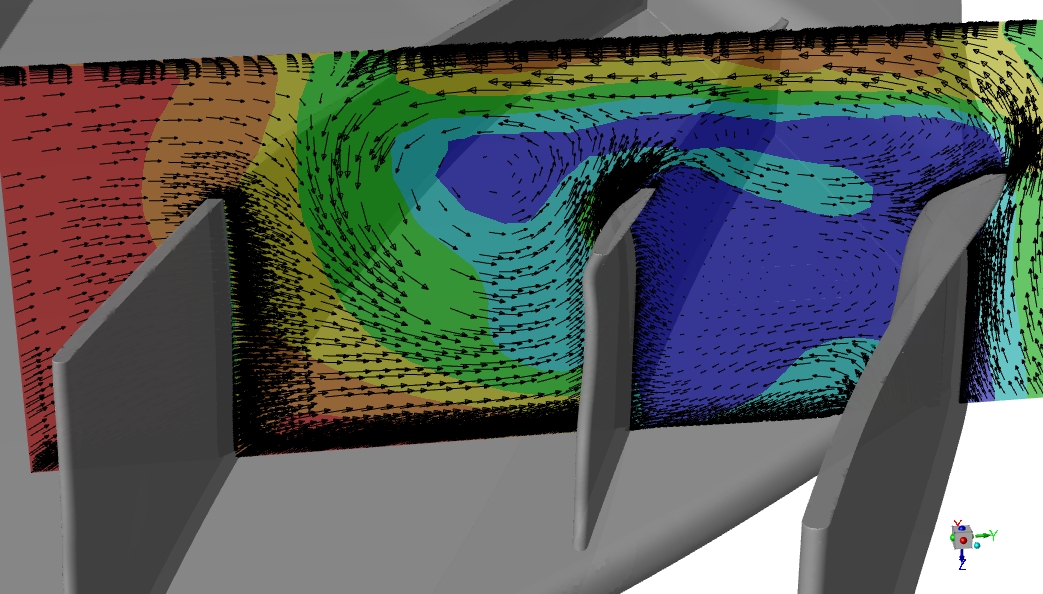 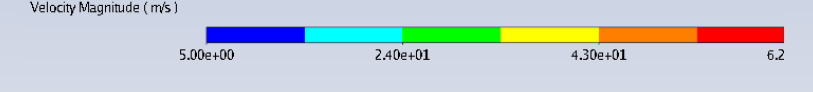 16
Risultati dell’ ottimizzazione
Modulo della velocità piano 2
Base
Ottimizzato
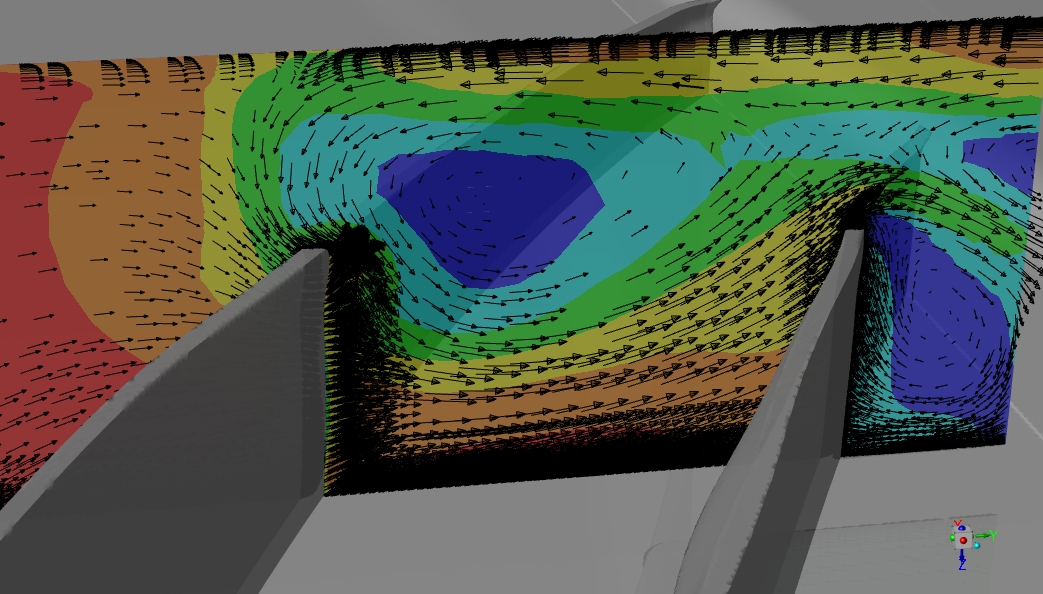 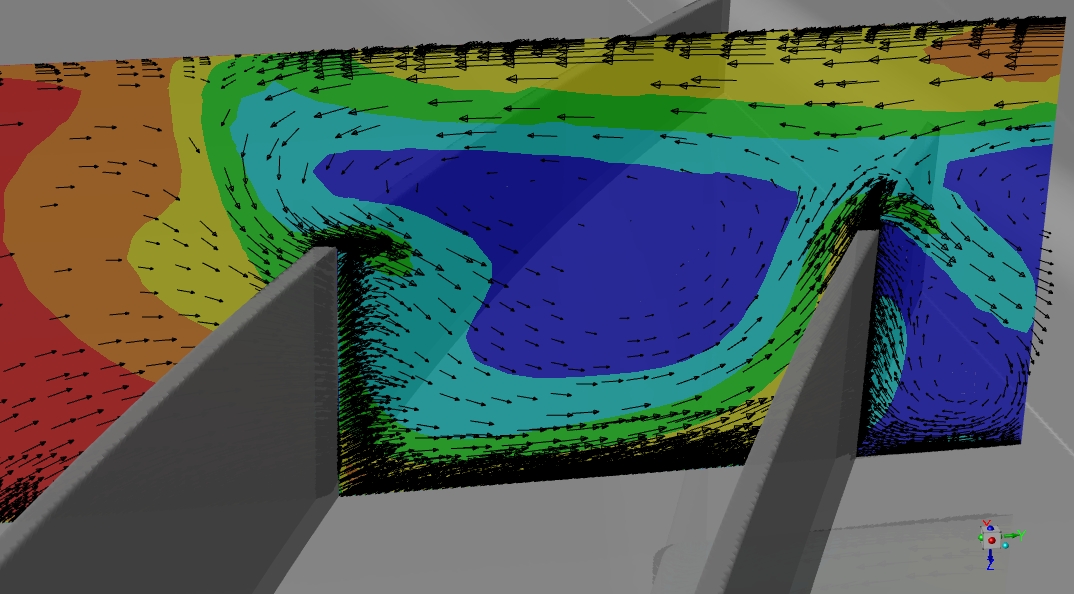 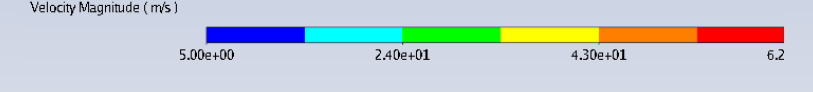 17
Risultati dell’ ottimizzazione
Modulo della velocità piano 3
Base
Ottimizzato
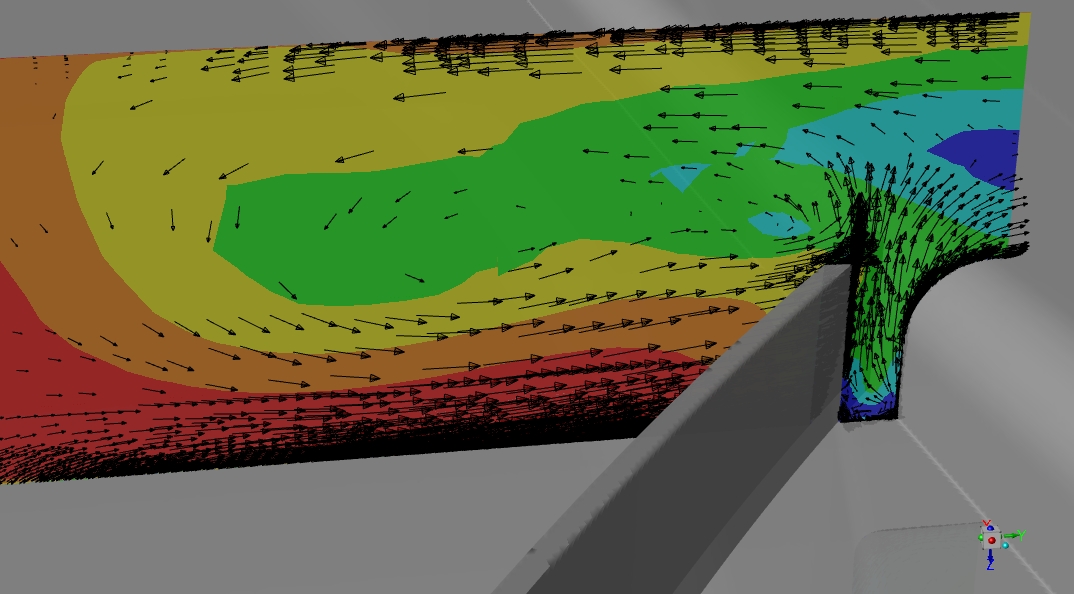 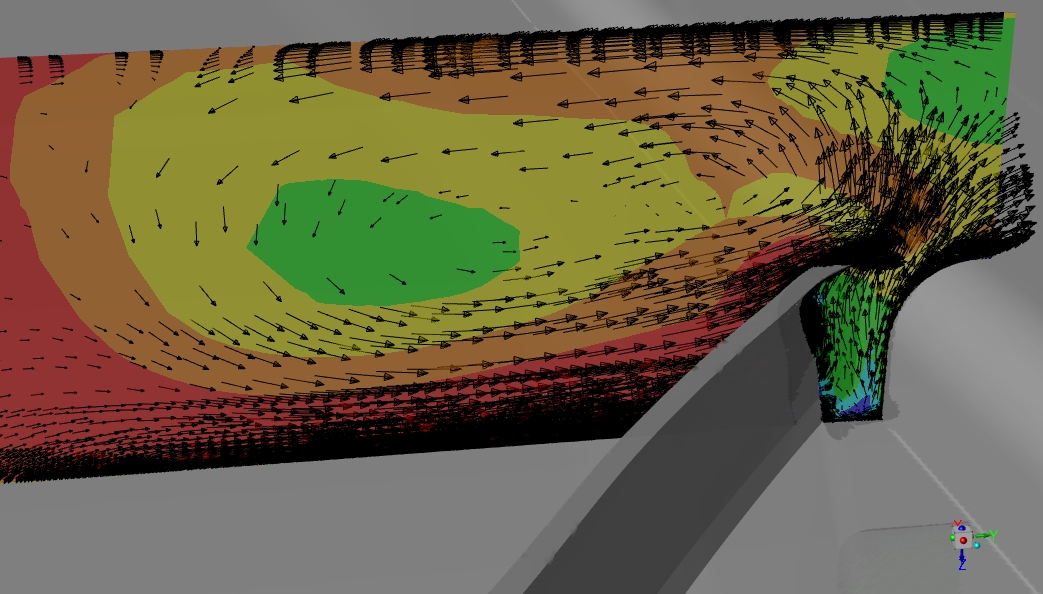 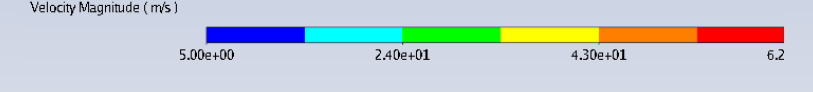 18
Risultati dell’ ottimizzazione
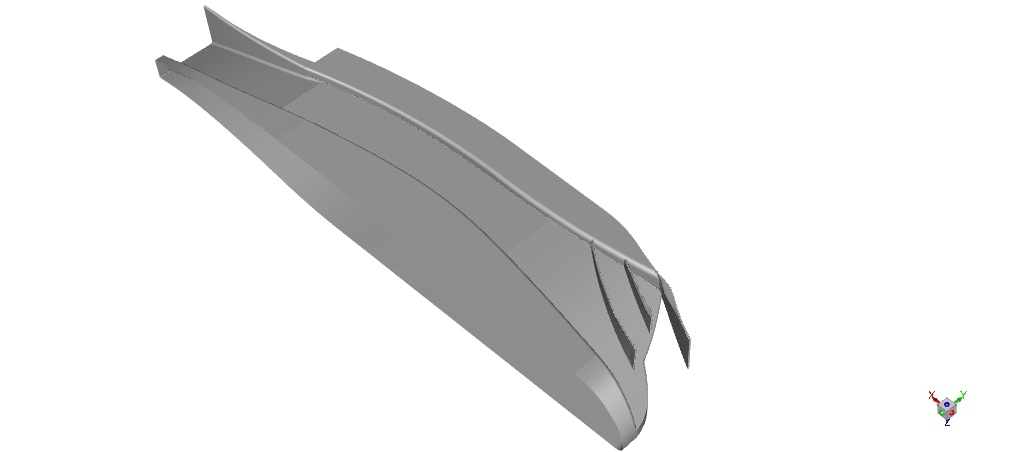 Coefficiente di pressione statica
Aggiunto
Base
+ 0%
+ 0,01 m
- 3%
CL,sottoscocca = -2,24
CD,sottoscocca= 0,08
Xcp = 1,78 m
19
Conclusioni
- Le conclusioni che si possono trarre dall’utilizzo del metodo dell’Aggiunto sono:
Semplicità di utilizzo dovuto alla mancata necessità di parametrizzare il modello

Miglioramenti cospicui e consistenti al prezzo però di un utilizzo intenso di tempo e di risorse computazionali

Un solo ciclo di calcolo ha permesso il raggiungimento di un miglioramento di entità rilevante

Le deformazioni sono risultate come precedentemente indicato estremamente poco intuitive
Sviluppi futuri
Un secondo ciclo di calcolo in cui si riformulano le mappe di sensitività aggiornate alla modifica geometrica più recente, impostando poi lo stesso iter presentato per il miglioramento dell’osservabile.
20
GRAZIE PER L’ ATTENZIONE
21